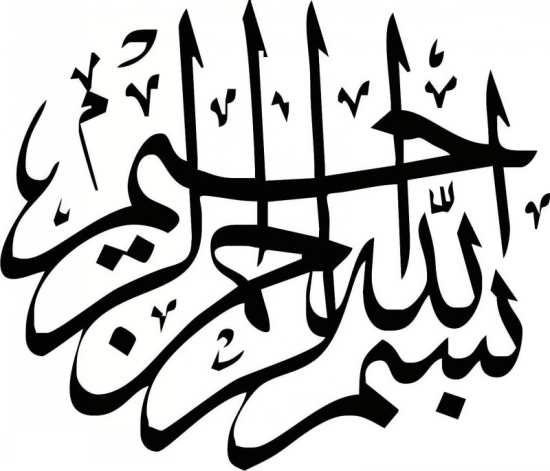 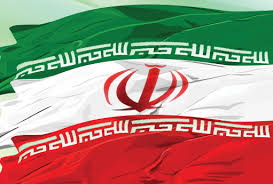 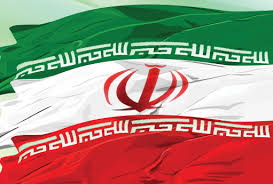 گـزارش عمـلکرد  
       مديريت حوادث غير مترقبه (بحران) 
          ستاد مديريت بحران شهر اسلامشهر     كميته پدافند غيرعامل شهرداري
شهریورماه 1398
1-   شرکت کلیه پرسنل مدیریت بحران  در افتتاح استخر آتش نشانی با حضور استاندار محترم
2-  بازدید کارشناسان مدیریت بحران از احداث کارگاه بدون هماهنگی جنب سوله های چیچکلو
3-  بازدید کارشناسان مدیریت بحران از سکوه های اضطراری پارک مسکن مهر
4- جابجایی اقلام پزشکی از ورزشگاه شهید قاسمی چهاردانگه به شهرک لاله
5-   حفاری جهت جابجایی علمک گاز در سوله  مدیریت بحران سایت چیچکلو
 6-  ساخت و نصب درب سوله های مدیریت بحران سایت چیچکلو
7- بازدید  کارشناسان مدیریت بحران از  پناهگاههای سطح شهر جهت احیاء و باز آفرینی  
8- بازدید کارشناسان و مسئول حراست ستاد مدیریت بحران از سوله های مدیریت بحران 
9-  شرکت در جلسات کارگروه تعریض مناطق ششگانه شهرداری 
10- شرکت در جلسات هفتگی مدیران ارشد شهرداری در محل دفترحوزه شهردار 
11- شرکت در جلسات کمیسیون های مختلف شورای اسلامی  شهر – کمیسیون عمرانی و کمیسیون فرهنگی
12- جلسه با مسئول پدافند غیر عامل نیروی محترم انتظامی  در محل ستاد مدیریت بحران 
13- پاکسازی محوطه بیمارستان صحرائی  از نخاله و آشغال باقیمانده  دیوارکشی 
14- فنس کشی محیط پیرامونی باقیمانده سوله مدیریت بحران سایت پارک جامع 
15- شرکت در هفتمین جلسه کارگروه تبصره 14 ماده 55  در حوزه خدمات شهری
16- شناسايي رودخانه ها و مسیل هاي سيلابي درون شهر و سابقه طغیان آنها
شرکت در افتتاح استخر آتش نشانی با حضور استاندار
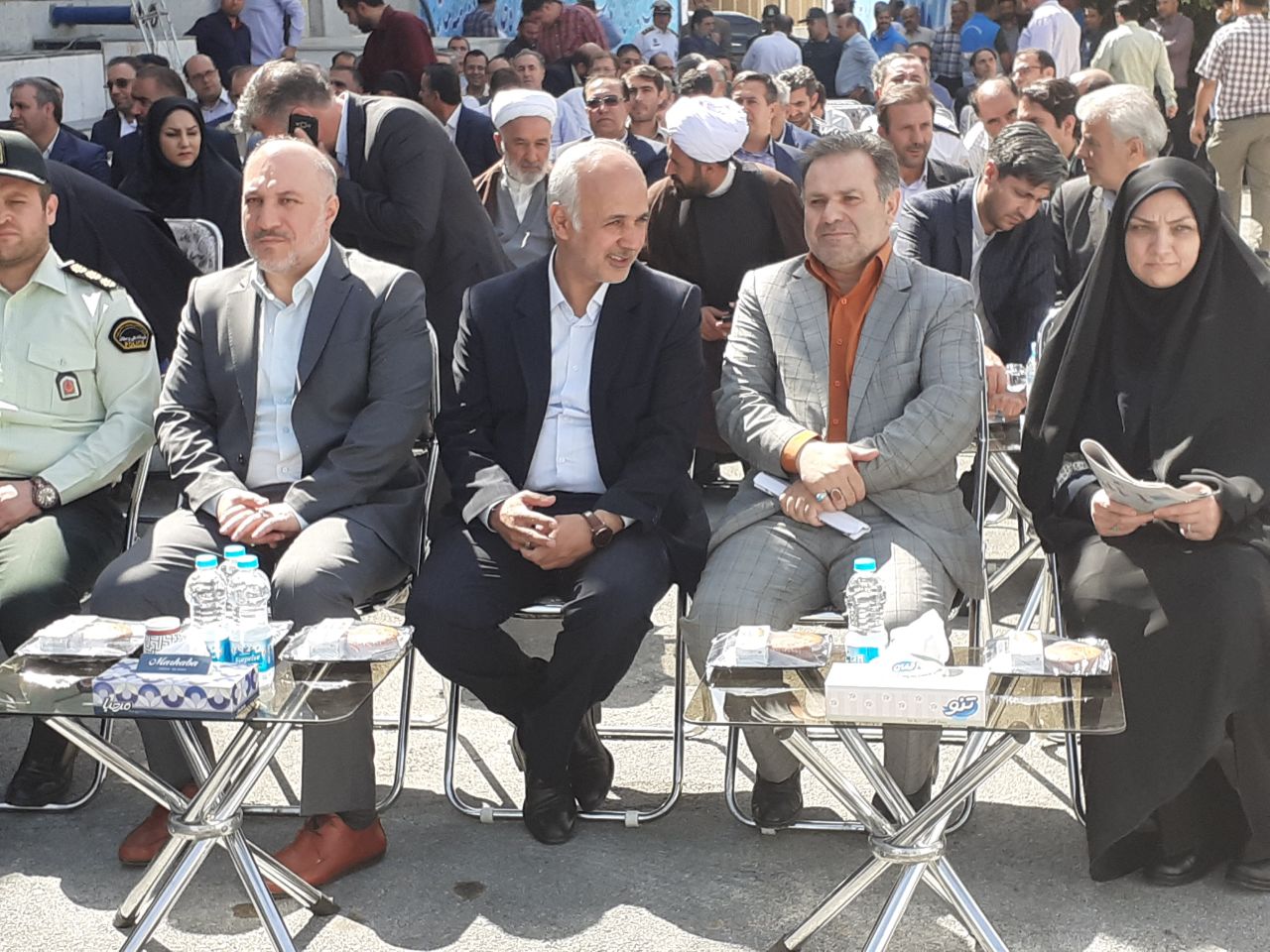 شرکت در افتتاح استخر آتش نشانی با حضور استاندار
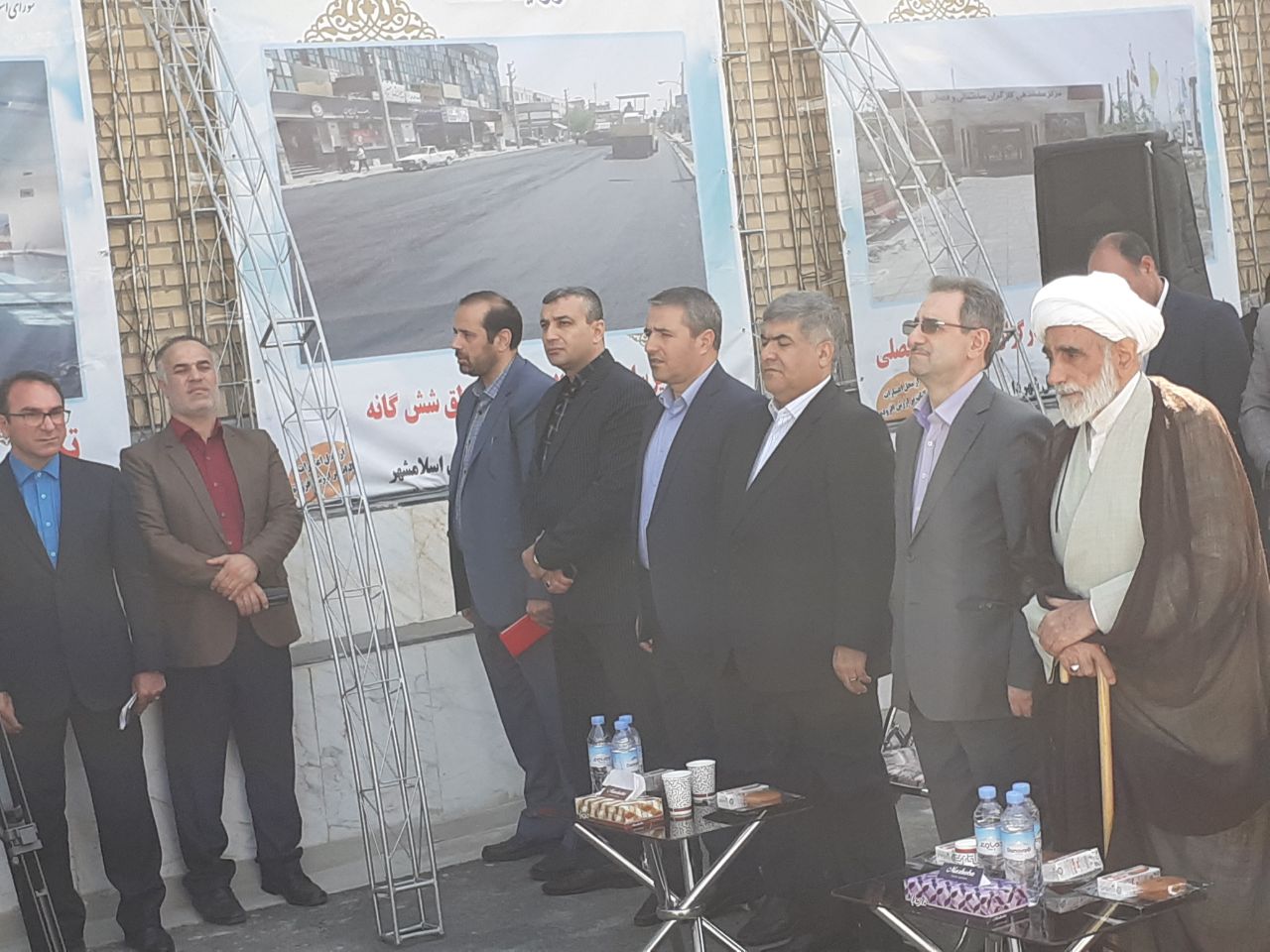 نصب درب سوله های مدیریت بحران سایت چیچکلو
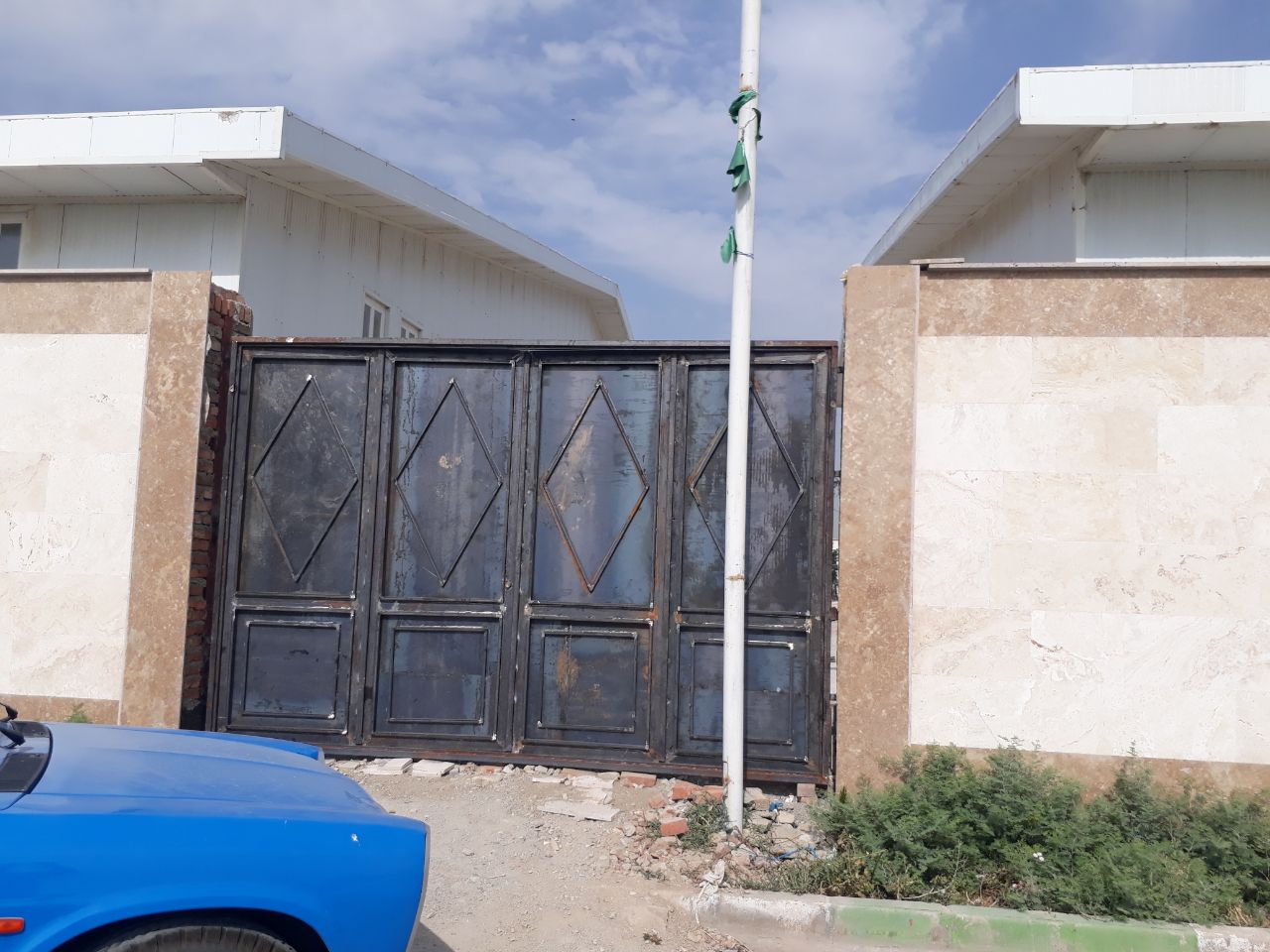 آماده سازی پایه فنس ها پیرامون ستاد مدیریت بحران
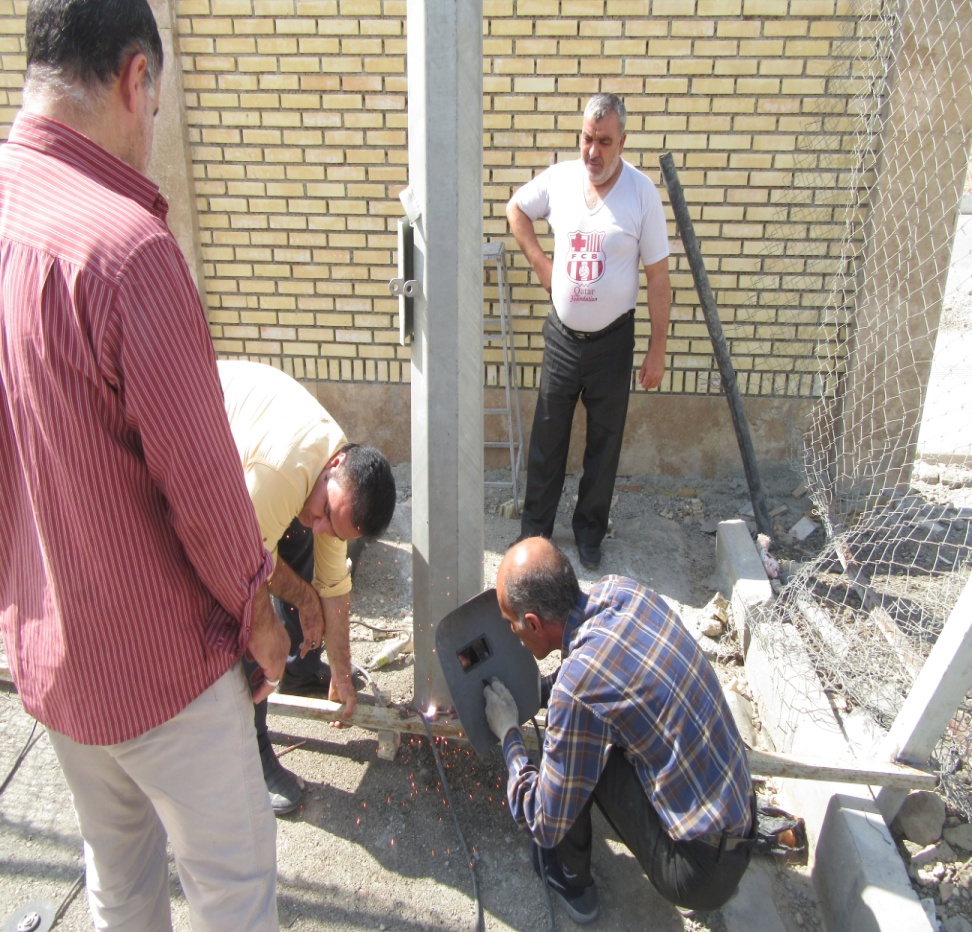 حفاری جهت جابجایی علمک گاز در سوله  مدیریت بحران سایت چیچکلو
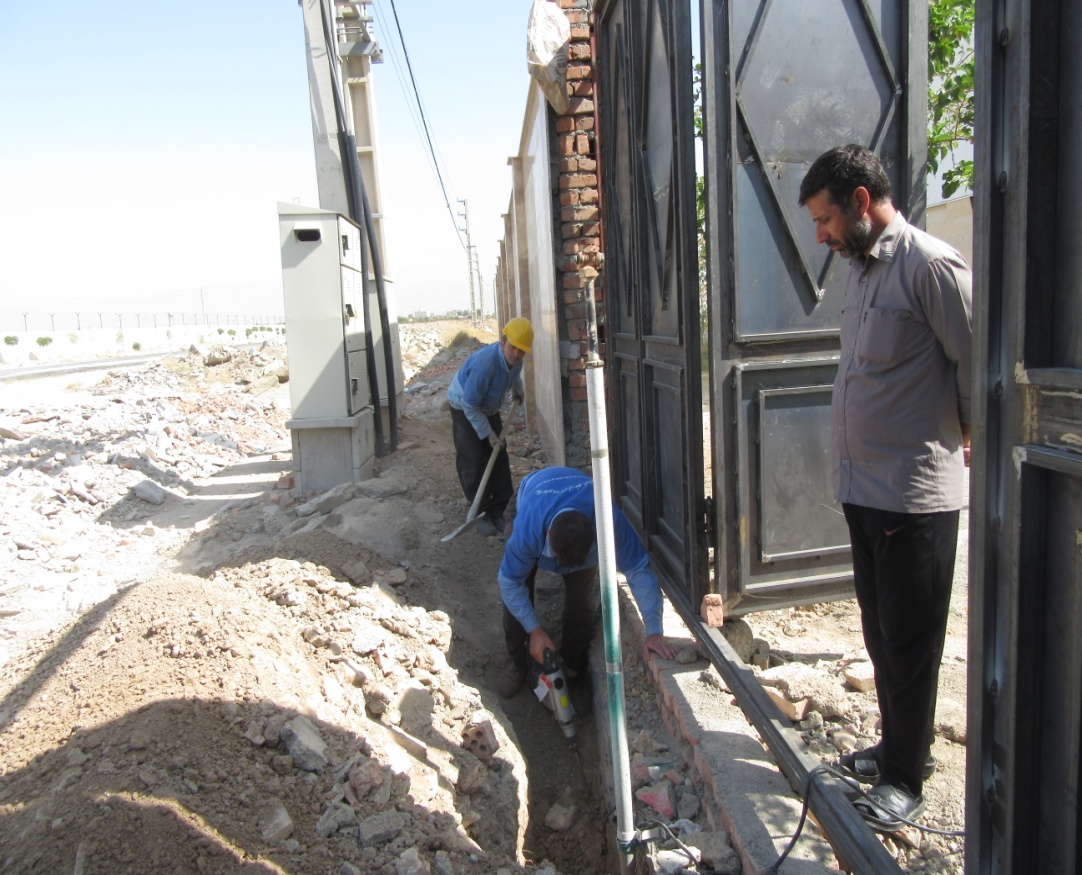 بازدید از سکو های اضطراری پارک مسکن مهر ضیاء آباد
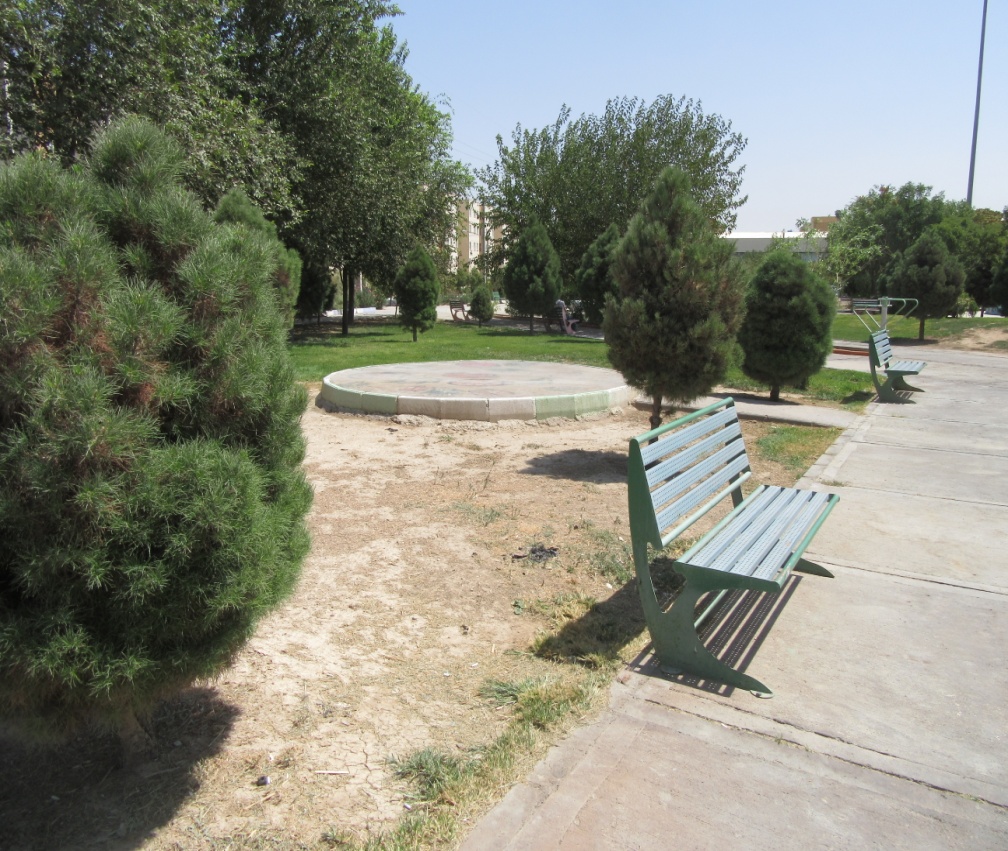 جابجایی اقلام پزشکی از ورزشگاه شهید قاسمی چهاردانگه به شهرک لاله
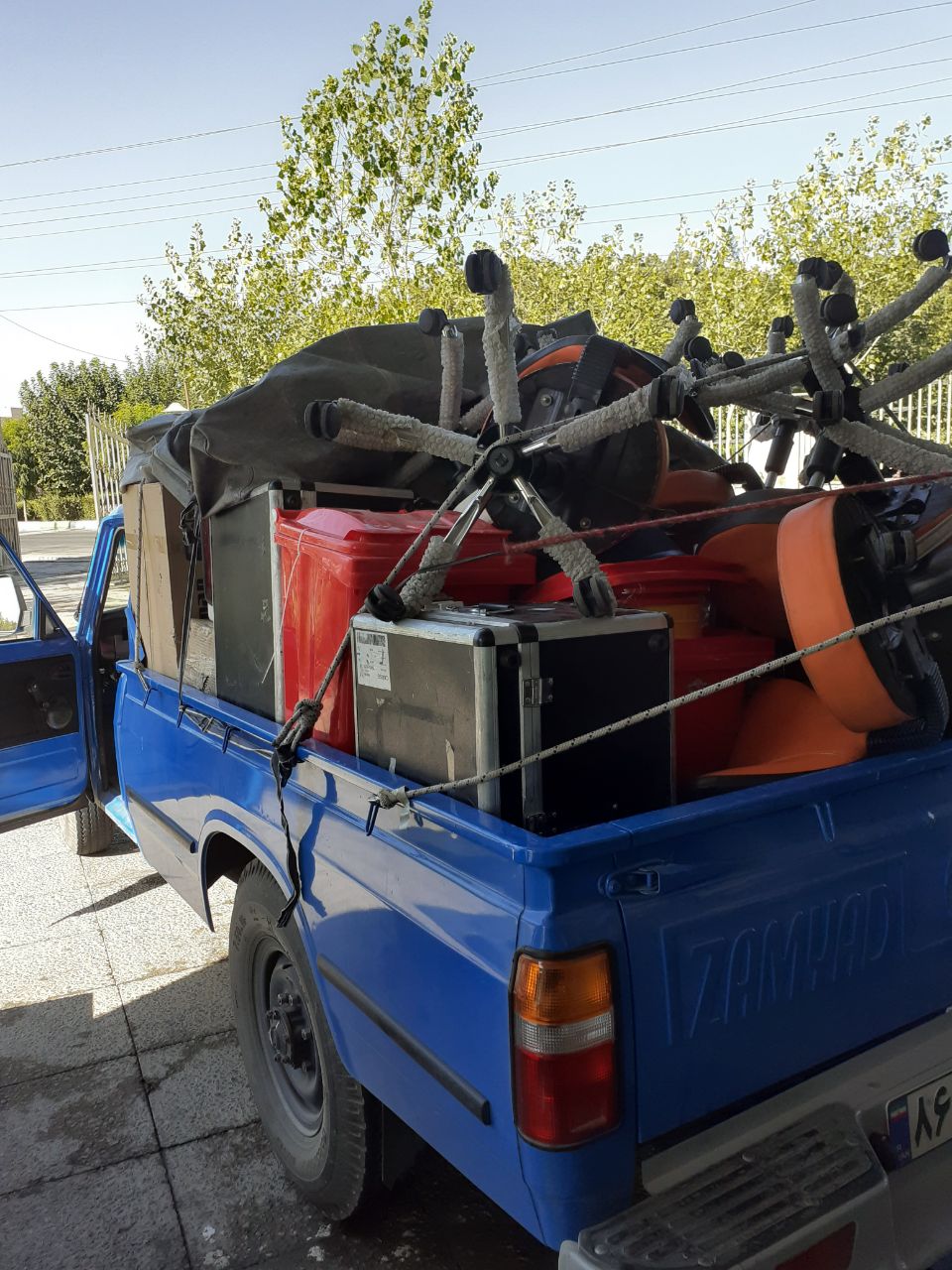 بازدید از کنتور سوله های چیچکلو
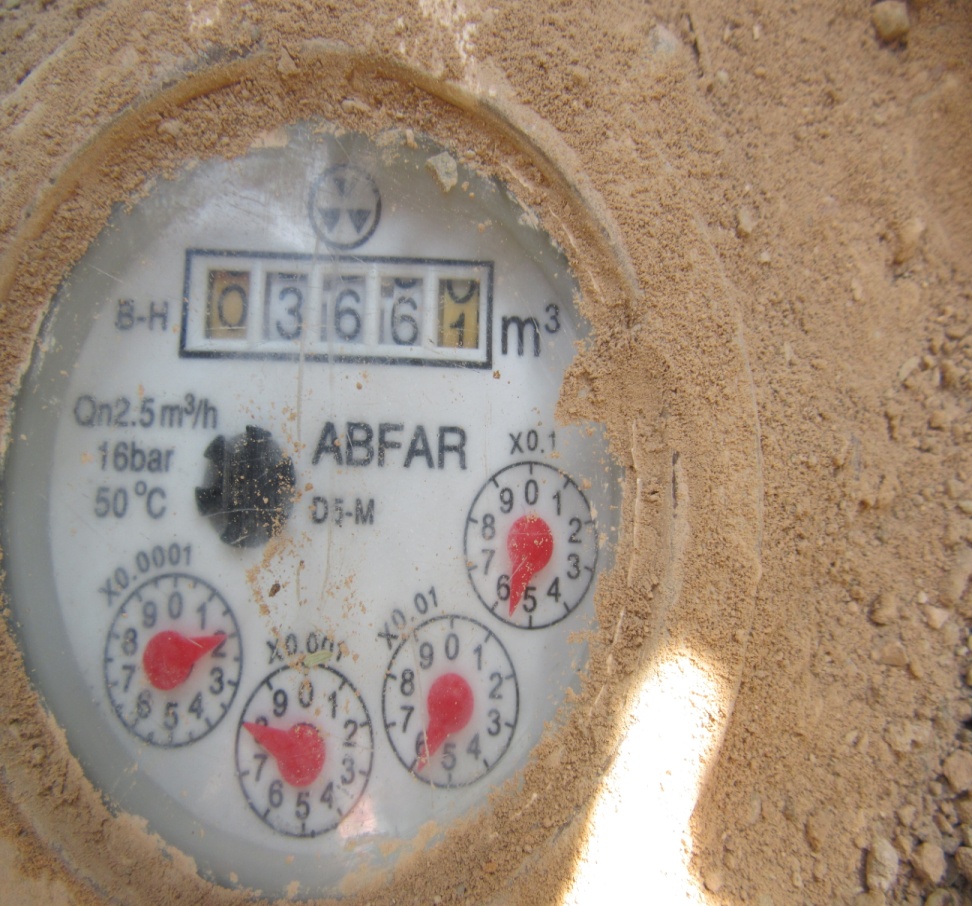 جلسه با مسئول پدافند غیر عامل نیروی محترم انتظامی در محل ستاد مدیریت بحران
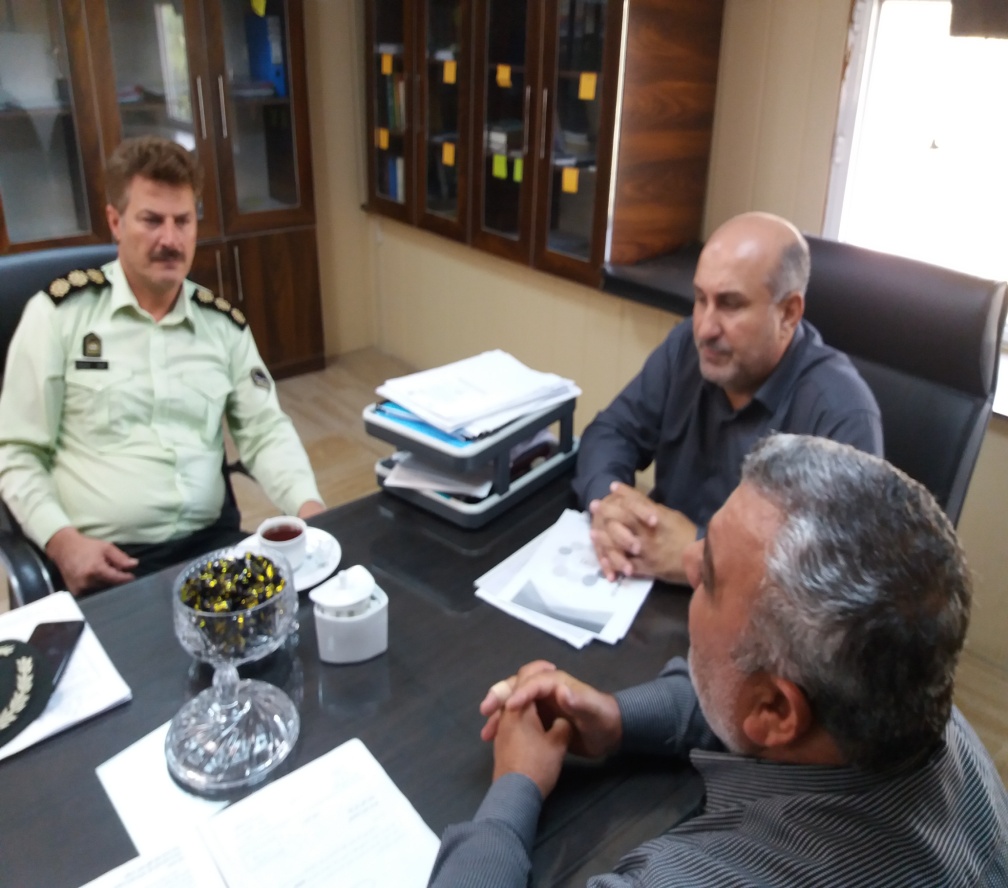 سیاه پوش نمودن محیط پیرامونی ستاد مدیریت بحران در ماه محرم
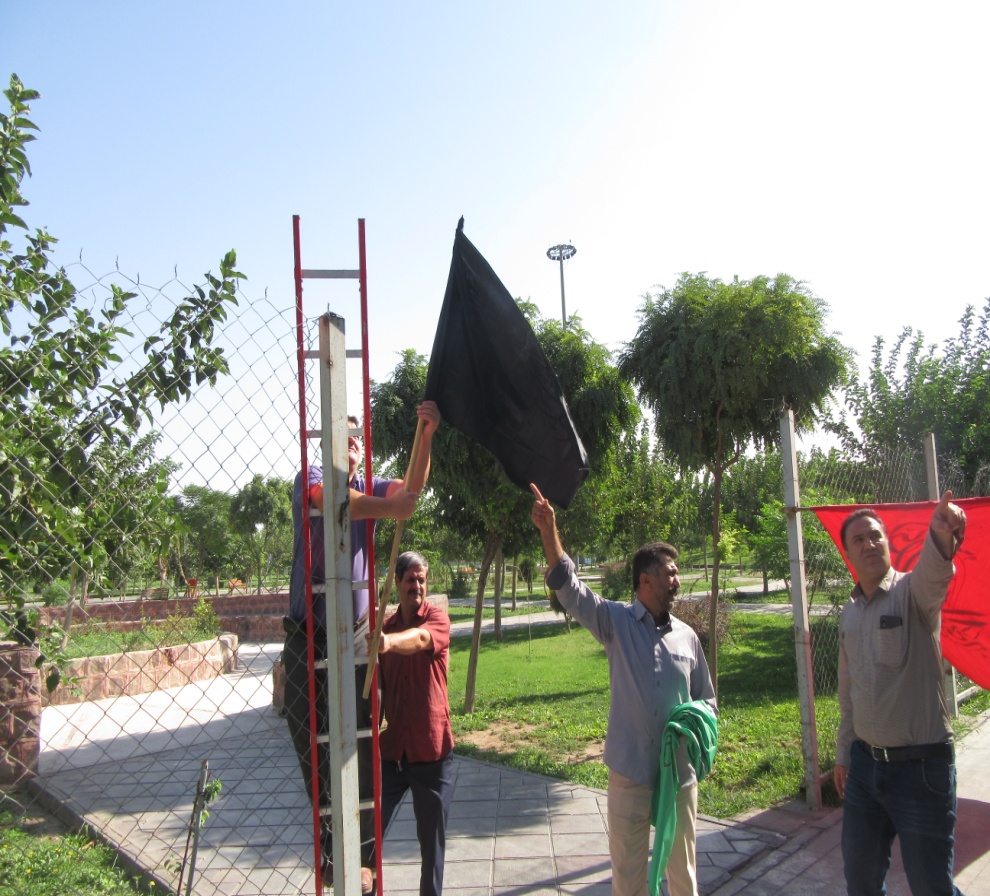 ادامه فنس کشی پیرامون سوله مدیریت بحران
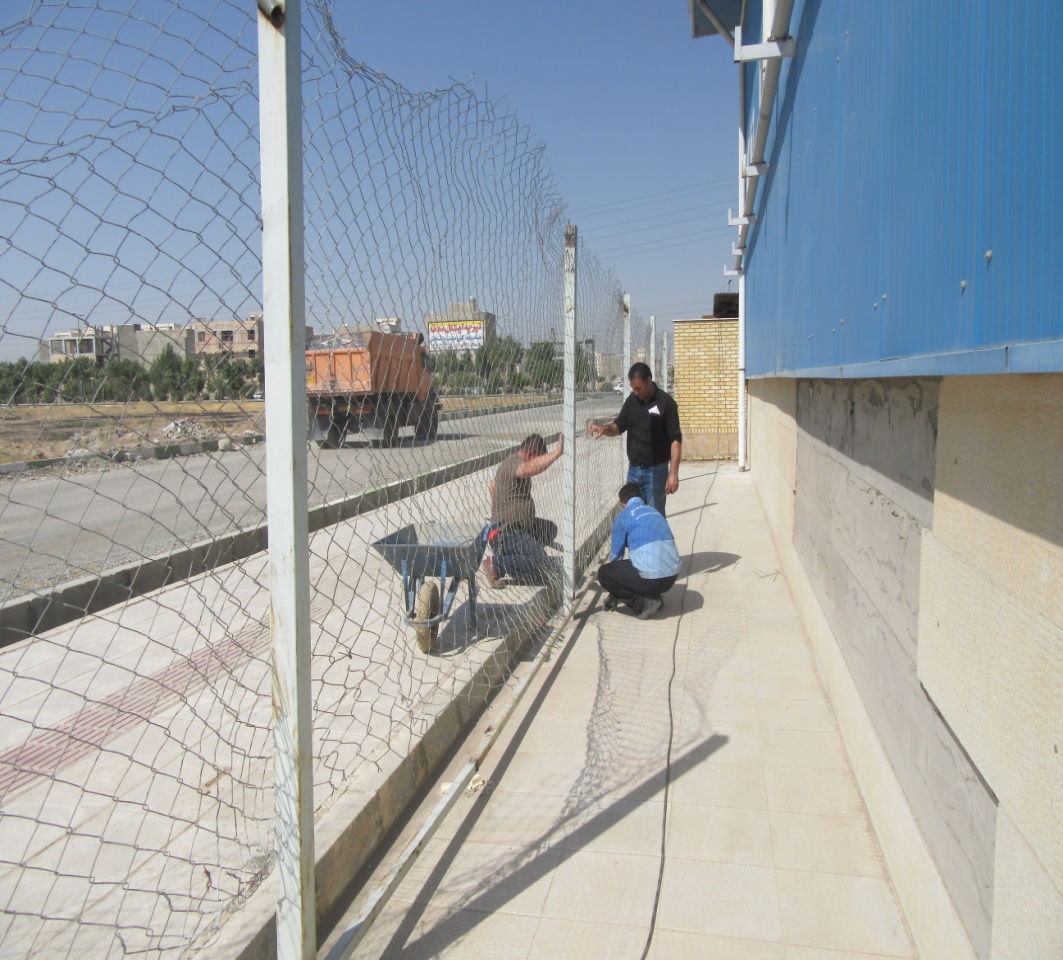 پايان
صـلوات بر محـمد و آل محـمد